МБДОУ № 8 детский сад « Елочка» Уренского муниципального района Нижегородской областиПесочные фантазии
Выполнили: 2 группа детей  раннего возраста
   Воспитатель: Н.А.Целикова
Постройка из песка  «Веселая семейка»
2014 год
Мы не спали, мы не ели, Мы лепили из песка,И слепили что хотели:Папу, маму, всю семью.Не забыли про куличик.Угостили всех, всех, всех.
Мы основательно подготовились к лепке: Варя собрала шишки, Катя нашла веточек, Алена и Света нагребли песку,  а так же прихватили из группы все необходимое для украшения.
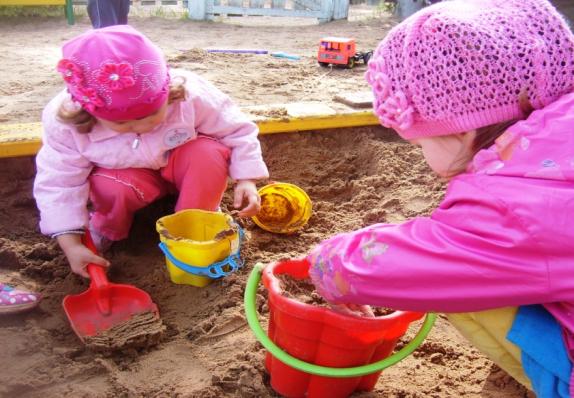 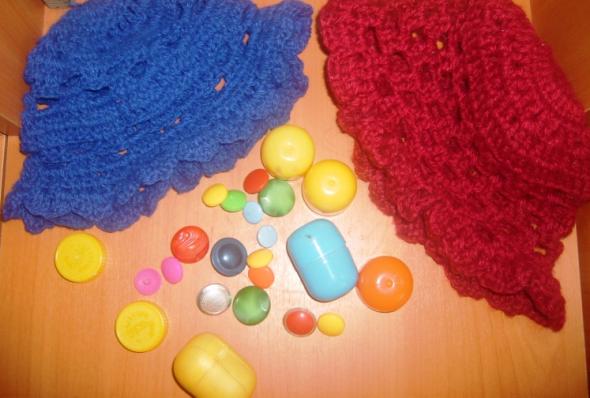 Вылепили четыре формы разного размера из песка(использовали ведерки разного размера).
Сделали глазки, носик каждой из построек.
Почти всё готово. Осталось только украсить.
Украшать наши постройки было очень интересно .
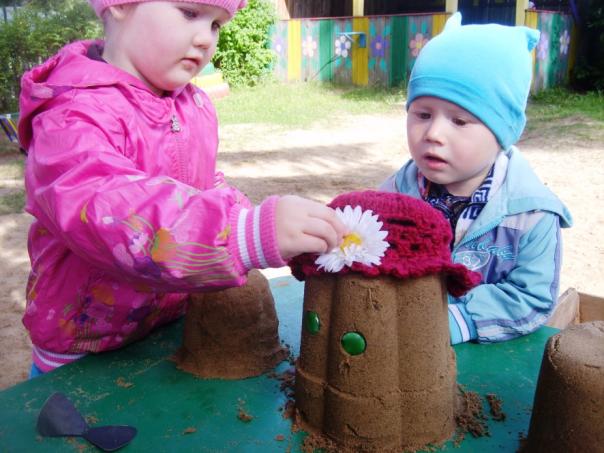 Ну, вот теперь все готово!Надо угостить всех чем - то вкусненьким!Испечем куличики!
Неплохо мы сегодня потрудились. Все удалось на славу!